сыбайлас жемқорлыққа қарсы мәдениетті қалыптастыру бойынша арналған мәліметтер
Жиналысқа қатысушы 
ата-аналар!
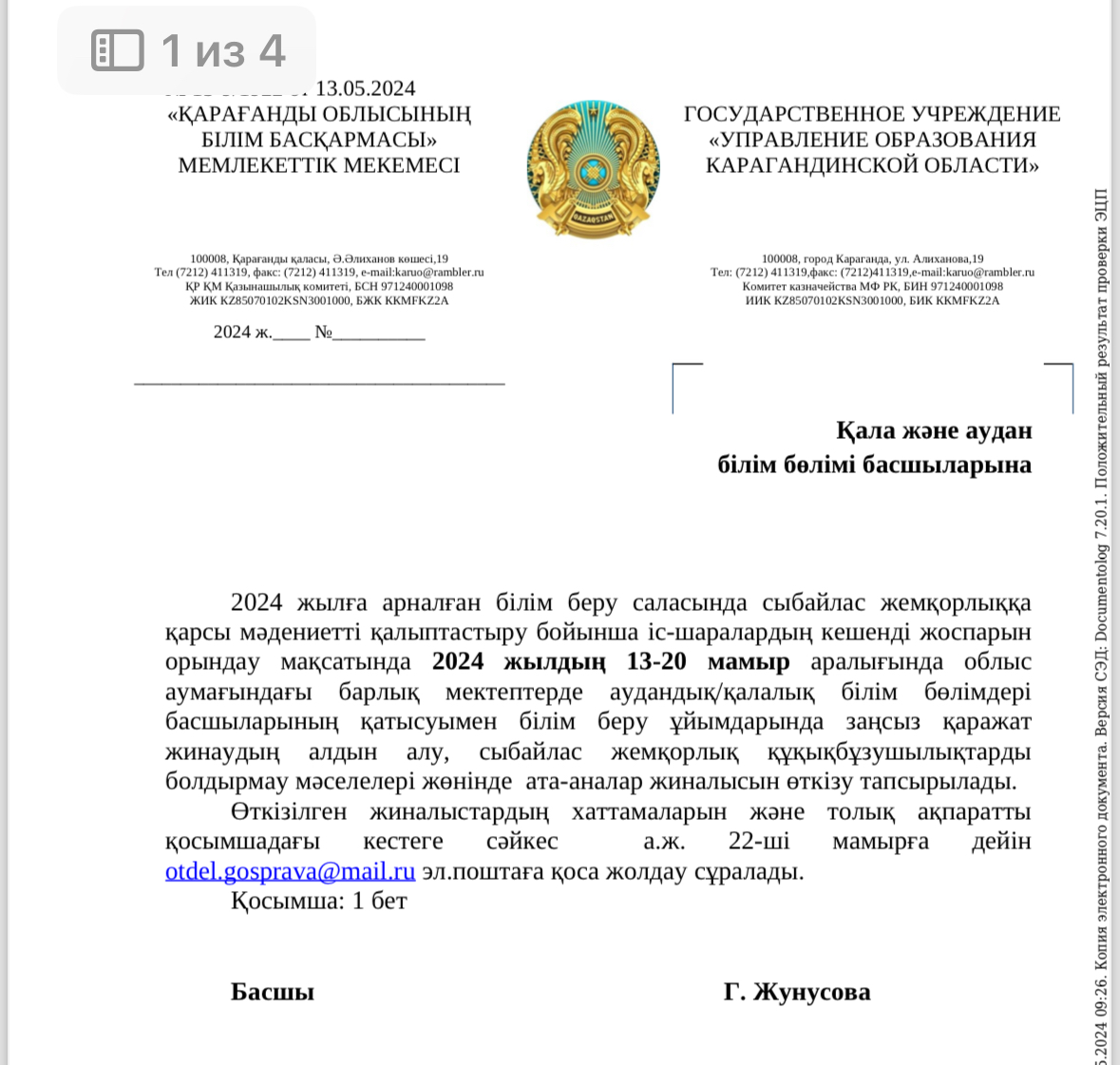 Сыбайлас жемқорлыққа қарсы күрес туралы Қазақстан Республикасының 1998 ж. 2 шiлдедегі № 267-1 Заңы 
(2012.05.07. берілген өзгерістер мен толықтыруларымен)
 
1-тарау. Жалпы ережелер
(1 - 7 баптар)
2-тарау. Сыбайлас жемқорлықтың алдын алу, сыбайлас жемқорлықпен құқық бұзушылықпен және ол үшiн жауаптылық
(8 - 17 баптар)
3-тарау. Сыбайлас жемқорлықпен құқық бұзушылықтардың зардаптарын жою 
(18 - 19 баптар)
4-тарау. Қорытынды ережелер
(20 бап)
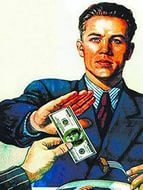 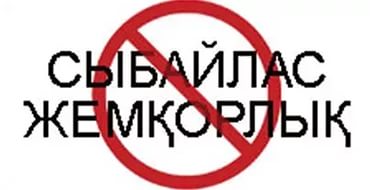 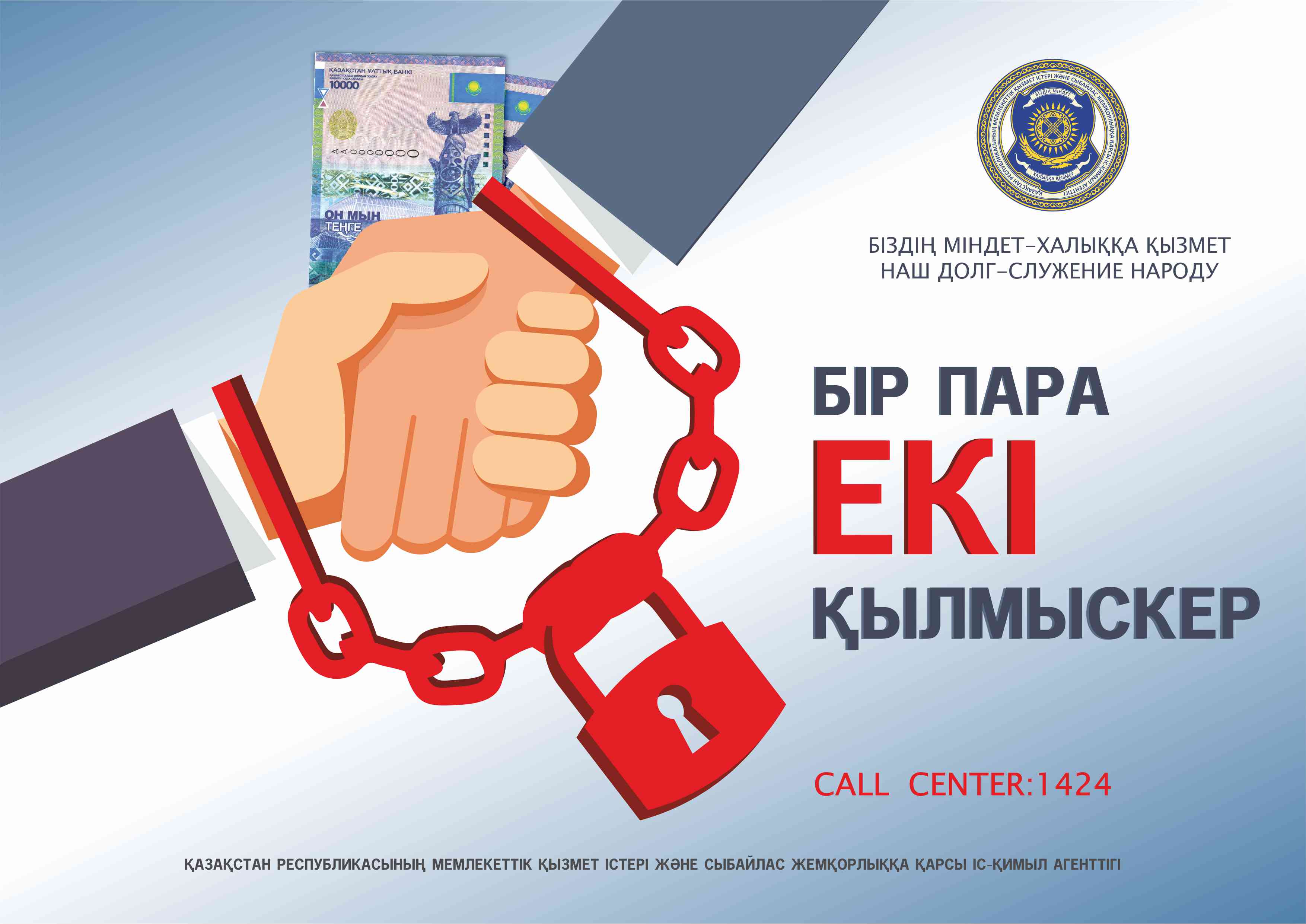 Сыбайлас жемқорлыққа қарсы күрес – бүгінгі күн талабы.
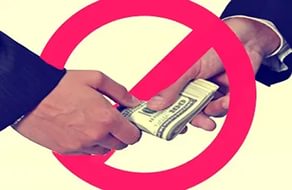 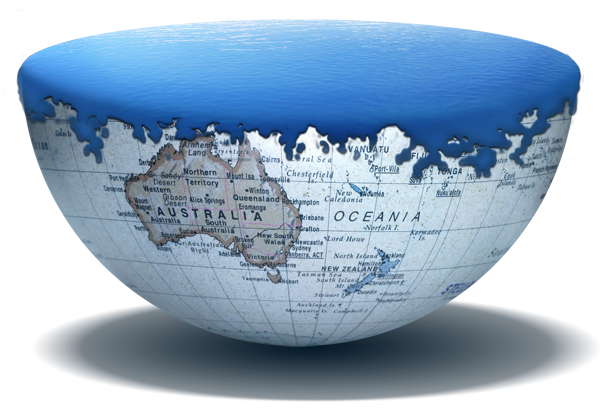 Образец заголовка
Образец подзаголовка
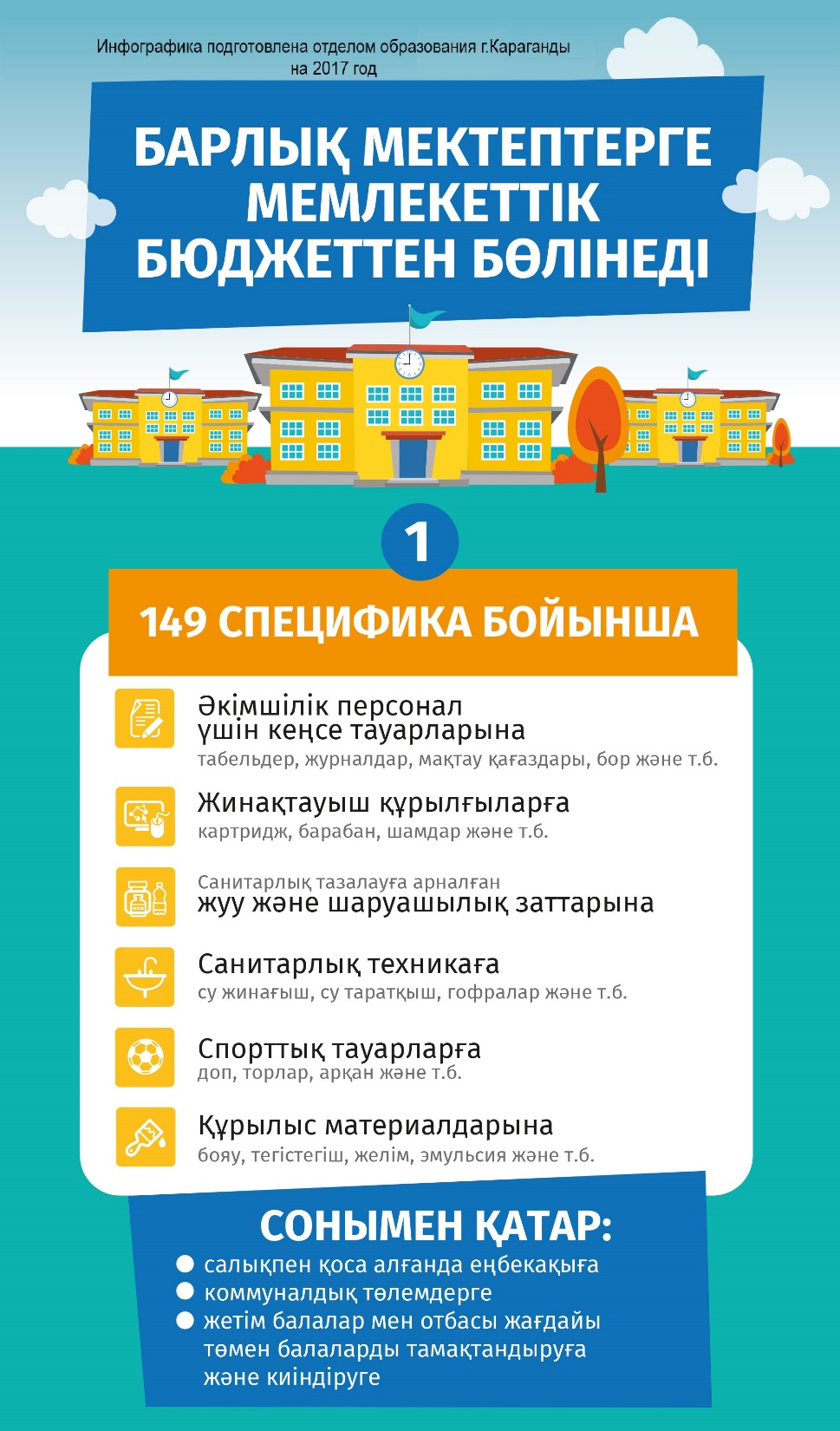 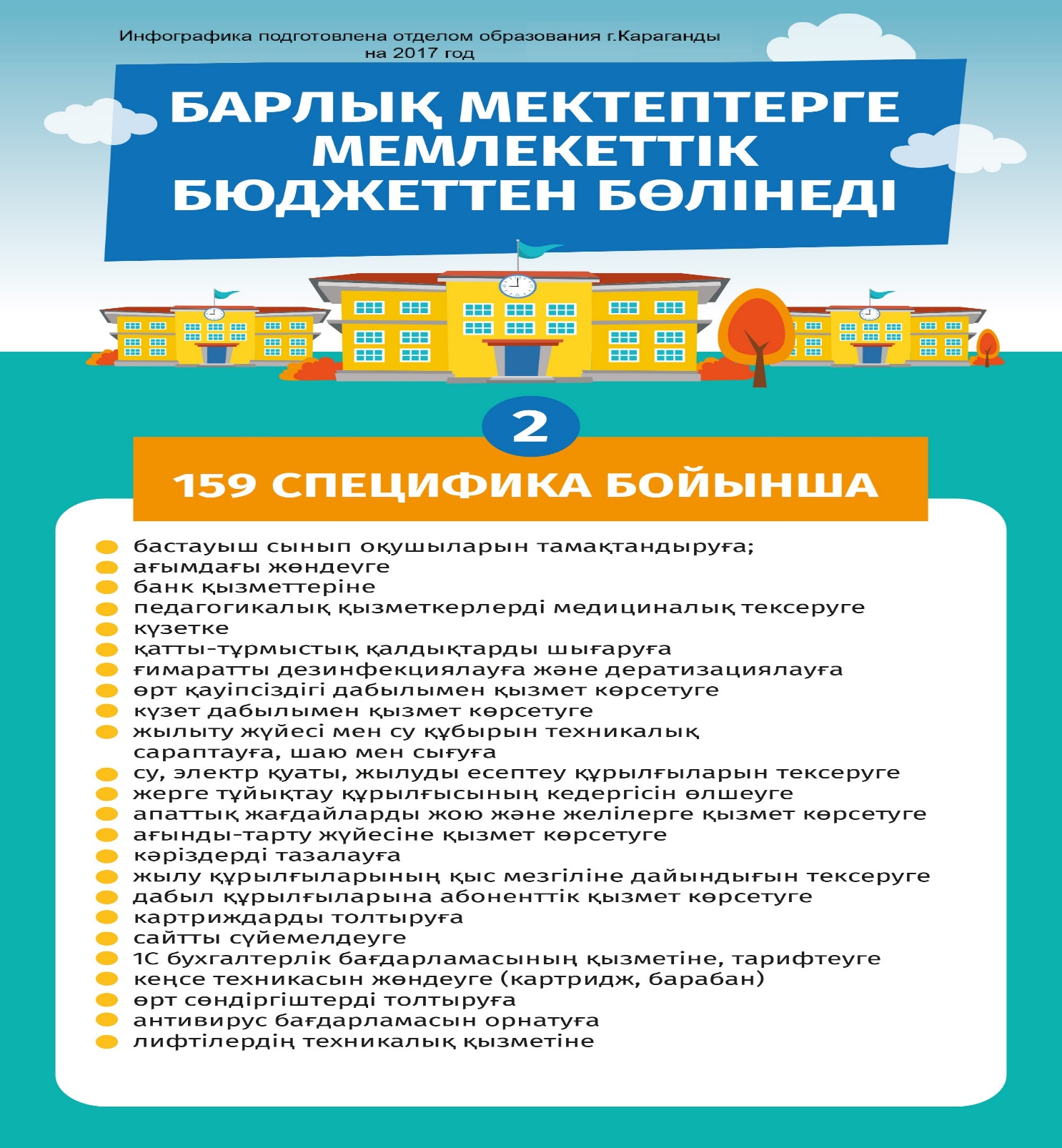